Celosvětováhospodářská krize 2008
Pavlína Raková 
Společnost a ekonomika
30.11.2017
Příčiny:
USA: 
        2001 recese       reakce bank       snížení úrokových sazeb na 1% (Fed)
                boom s hypotékami (hypotéky dostávali i méně bonitní klienti)
                                 Jak je to možné? 
              státem zřízené hypoteční agentury Fannie Mae a Freddie Mac (již od 20.st) 
                            financují zhruba polovinu všech půjček na bydlení
               z hypoték se stává výnosný byznys        tlak na co největší poskytování hypoték 
              ratingové agentury         vysoké ratingové hodnocení rizikových půjček
2007
2007 splasknutí hypoteční bubliny:
            expirace špatných hypoték
            vlna nesplacených hypoték             
            řetězová reakce stagnujících a klesajících cen domů 

     bankrotem hypotečního trhu propuká finanční krize
Too big to fail
„příliš velký než aby padnul“
princip, který říká: Některé finanční či průmyslové podniky jsou tak velké, že musí být zachráněny. Jejich bankrot by ohrozil celý hospodářský systém.
Pomoc státu či centrální banky před bankrotem podniku: 
     1) zaručení se za jejich dluhy
     2) převzetí či odkoupení jejich podílů 
           
„zachránění“ firmy Opel
Důsledky:
Všeobecná finanční krize
Globální ekonomické zpomalení 
Zvýšení nezaměstnanosti
Krize eura
Evropa:
2008 zachráněno několik evropských bank zásahem státu (Německo, Británie)
2009 hospodářský propad v zemí EU 
2009 „Balíček fiskálních stimulů“ ve výši 200 mld. Eur
Řecko – nejen  důsledek hospodářské krize ale spíš dlouhodobé porušování paktu stability a růstu 
Nedůvěra v euro – země eurozóny musí Řecku pomoci
Německo:
2007-2008 všechny zemské banky příjímají legislativu, která zabraňuje pádu finančních německých institucí 
2008 v SRN se krize projevuje formou recese – zasažen bankovní sektor 
Přenesení recese do hospodářství (Karstadt) 
2008 sanace bank
Opatření a protidluhová brzda:
19.8. 2008 Zákon na omezení finančních investic spojených s rizikem (Gesetz zur Begrenzung der mit Finanzinvestitionen verbundenen Risiken - Risikobegrenzungsgesetz)
V polovině roku 2008 zpřísnění pravidel bank pod dohledem BaFin (Bundesanstalt für Finanzdienstleistungsaufsicht)  - zakázal 11 vytypovaným finančním institucím prodávat nekryté akcie 
18.10. 2008 Zákon o stabilizaci finančního trhu (Finanzmarktstabilisierungsgesetz) 
2009 protidluhová brzda (součástí GG) 
23.7.2009 Zákon na stabilizaci finančního trhu a prohloubení trhu (Finanzmarktstabilisierungsfortentwicklungsgesetz) 
Září 2009  zaměstnání na krátké úvazky (Minijob, Kurzarbeit)
Podzim 2009 zavedení šrotovného (Abwrackprämie/ Umweltprämie) 
31. 12. 2009 Zákon v prospěch zvyšování hospodářského růstu (Gesetz zur Beschleunigung des Wirtschaftswachstums – Wachstumsbeschleunigungsgesetz)
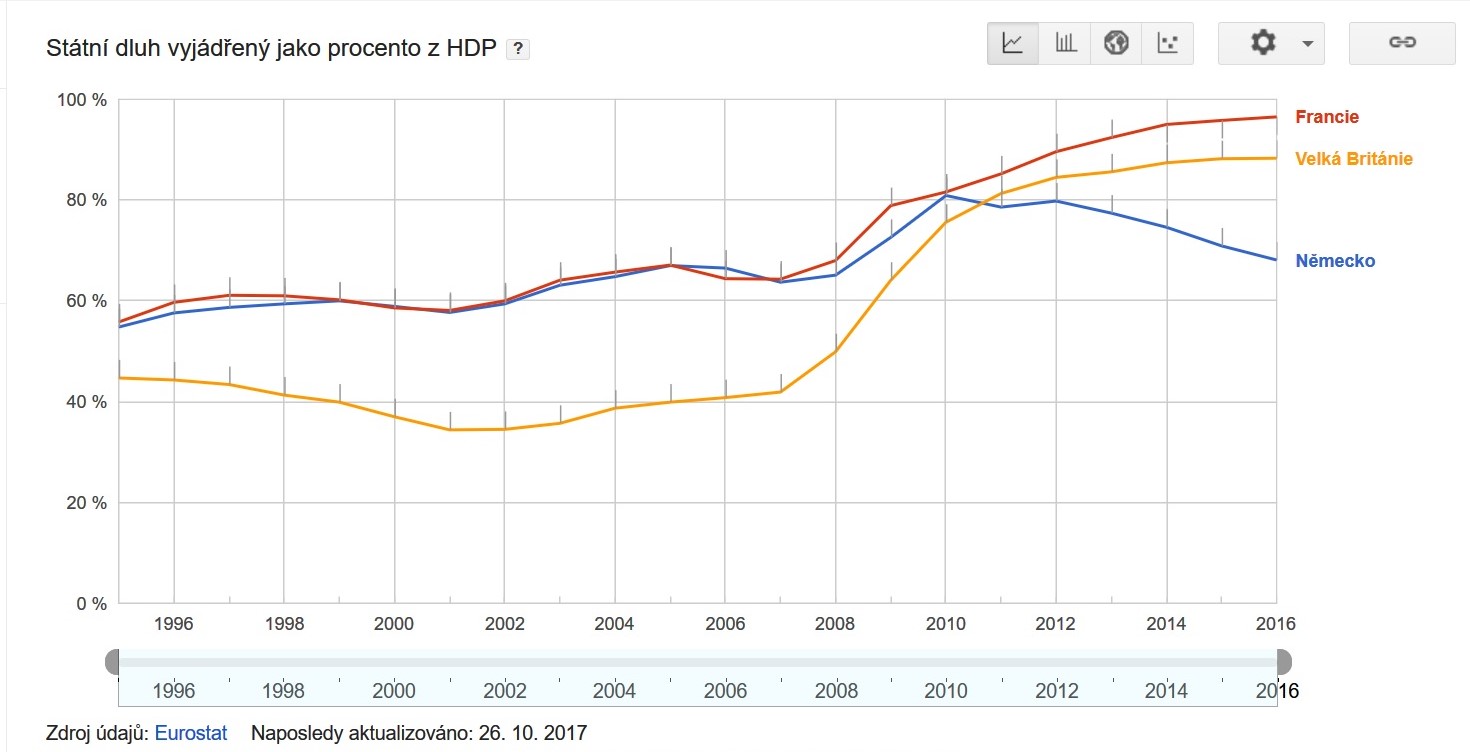 Protidluhová brzda
Ochrana před vytvářením bezmezných dluhů
Státní dluh SRN vyjádřený jako procento HDP:
          2008 - 65,1%
          2009 – 72,6% 
          2010 – 80,9%
          2011 – 78,6%
          2012 – 79, 8% 
Základní politická idea: orientovat se na cíl střednědobý - vyrovnaný rozpočet – strukturálně očištěný
rozpočet spolku a spolkových zemí musí být zásadně vyrovnaný a to bez přijímání úvěrů 
strukturální deficit nesmí překročit 0,35% HDP
Stiglitz, Joseph: Euro – společná měna jako hrozba pro budoucnost Evropy
„Vypadá to jako by představitelé Německa tvrdili, že se podle něho mají všichni řídit: když hrajete podle pravidel, máte nízké schodky a dluhy, budete prosperovat“
Poukazuje na to, že Německo bývá často pokládáno za vzorový stát, který se vypořádal s krizí, nicméně při pohledu na tvrdá data – se o tom dá minimálně polemizovat: 
Německo si vedlo dobře ve srovnání se státy z eurozóny
2007 – 2015 rostlo Německo ročně jen o 0,8 % HDP 
Srovnatelné se „stagnujícím“ Japonskem 2001-2010 
Evropské státy mimo eurozónu (mimo střední a východní Evropu) narostly mezi lety 2007-2015 o 8,1%, Německo jen o zhruba 6%
Polsko dokonce o 28% a Rumunsko o 12%
I v USA, kde krize začala, byl růst rychlejší
Seznam literatury:
FOSTER, John Bellamy a Fred MAGDOFF. Velká finanční krize: příčiny a následky. Všeň: Grimmus, 2009. 
JANÁČKOVÁ, Stanislava. Krize eurozóny a dluhová krize vyspělého světa. Praha: CEP - Centrum pro ekonomiku a politiku, 2010. 
STIGLITZ, Joseph E. Euro: společná měna jako hrozba pro budoucnost Evropy. Praha: Universum, 2017. 
Gola Petr. Zadluženost zemí ve světě [online]. 03.05. 2010 [cit. 2017-11-26]  
     dostupný z: https://www.finance.cz/zpravy/finance/262073-zadluzenost-zemi-ve-svete/ 
Greive Martin. Deutschland ist einer der größten Verlierer der Krise [online]. 08.09.2013 [cit. 2017-11-26] dostupný z: https://www.welt.de/wirtschaft/article119813280/Deutschland-ist-einer-der-groessten-Verlierer-der-Krise.html
Kaufmann Sabine a Bude Matthias. Finanzkrise 2008 [online]. 07.11.2017 [cit. 2017-11-26] dostupný z: http://www.planet-wissen.de/gesellschaft/wirtschaft/boerse/pwiefinanzkrise100.html#Waehrungskrise
ČT24. Americká vláda zachraňuje klíčové hypoteční ústavy Freddie Mac a Fannie Mae [online]. 14.07.2008 [cit. 2017-11-26] dostupný z: http://www.ceskatelevize.cz/ct24/ekonomika/1448256-americka-vlada-zachranuje-klicove-hypotecni-ustavy-freddie-mac-a-fannie-mae